Значення рослин для життя на планеті Земля
Коваль Л.О.
Вчитель біології
МАТУСІВСЬКИЙ НАВЧАЛЬНО – ВИХОВНИЙ КОМПЛЕКС «ДОШКІЛЬНИЙ НАВЧАЛЬНИЙ ЗАКЛАД – ЗАГАЛЬНООСВІТНЯ ШКОЛА І-ІІІ СТУПЕНІВ №1»
ШПОЛЯНСЬКОЇ РАЙОННОЇ РАДИ
ЧЕРКАСЬКОЇ ОБЛАСТІ
Підтримують необхідний для існування організмів рівень кисню
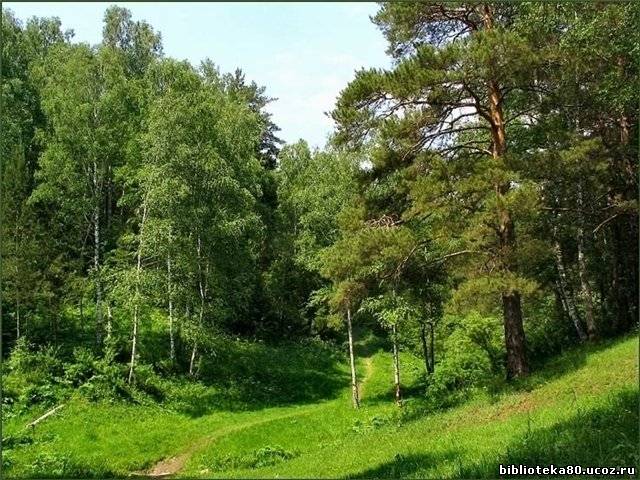 Важливі продуценти органічних речовин
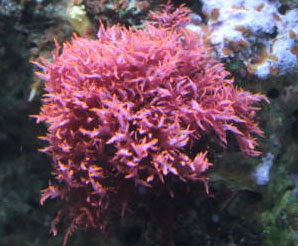 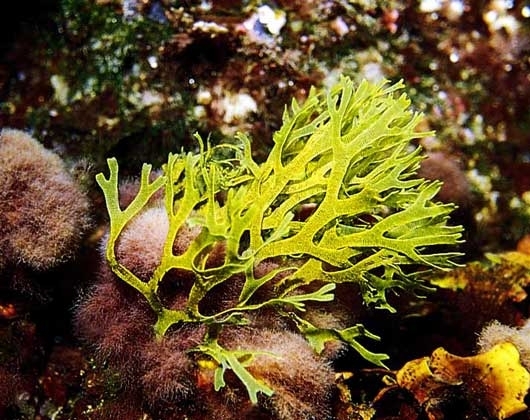 Запобігають нагромадженню в атмосфері надлишку вуглекислого газу
Приймають участь у процесах самоочищення води
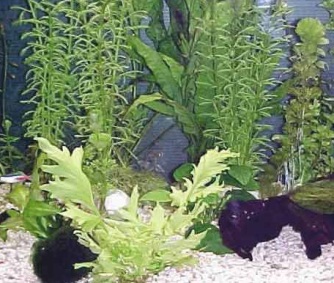 Корм для тварин
Є джерелом летких протимікробних речовин
Утворюють рослинні ландшафти
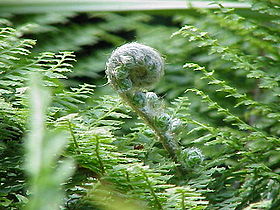 Ліси є домівкою для багатьох тварин
Відіграють роль в утворенні кам'яного  вугілля
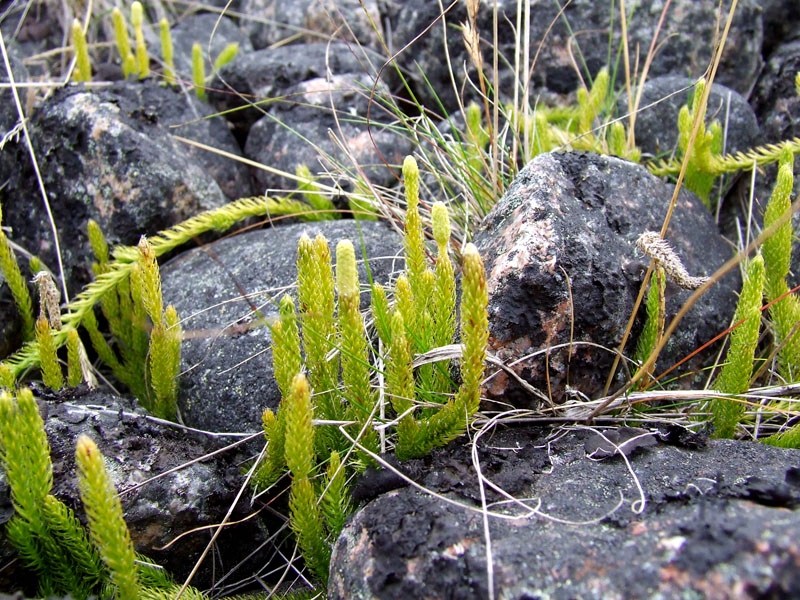 Є основою рослинного покриву боліт
Перешкоджають випаровуванню води та сприяють її зберіганню в грунті
Список використаних джерел та інтернет ресурсів
Довідник з біології – Соболь В.І.
http://yandex.ua/images/search
http://uk.wikipedia.org